November 2022
IEEE 802.18 RR-TAGWeekly Teleconference Agenda
Date: 3 November 2022
Authors:
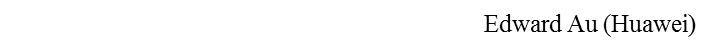 Slide 1
November 2022
Meeting called to order
Officers for the RR-TAG:				
  Chair:  Edward Au (Huawei)
  Co-Vice-chairs:  Al Petrick (Skyworks Solutions) and Stuart Kerry (OK-Brit; Self)
  Secretary:  Amelia Andersdotter (Sky Group/Comcast)
  IEEE Statement Update on Spectrum (ISUS) ad-hoc chair:  Amelia Andersdotter (Sky Group/Comcast)
  mmWave (mmW) ad-hoc chair:  VACANT
  IEEE SA Program Manager:  Jodi Haasz (IEEE SA)
Membership as of 1 October 2022
  Voters:  47 (8 on LMSC) 
  Nearly Voters:  3
  Aspirant members:  7
RR-TAG Policies and Procedures
  802 LMSC WG P&P
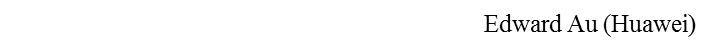 Slide 2
November 2022
IEEE 802 required notices
Affiliation:  https://standards.ieee.org/faqs/affiliation/ 
  Be sure to announce your name, affiliation, employer, and clients the first time you speak. 
Anti-Trust:  https://standards.ieee.org/wp-content/uploads/2022/02/antitrust.pdf 
IEEE 802 WG Policies and Procedures:  http://www.ieee802.org/devdocs.shtml  
Patent & administration:  https://standards.ieee.org/about/sasb/patcom/materials.html  
Copyright notice:  https://standards.ieee.org/faqs/copyrights/#1 
  Call for essential patents & copyright notice: the RR-TAG does not do standards, though all should be aware.
IEEE SA Standards Board Operations Manual:  https://standards.ieee.org/about/policies/opman/
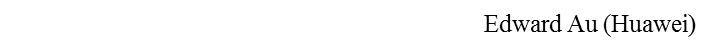 Slide 3
November 2022
Other Guidelines for IEEE WG Meetings
All IEEE SA standards meetings shall be conducted in compliance with all applicable laws, including antitrust and competition laws. 
Don’t discuss the interpretation, validity, or essentiality of patents/patent claims. 
Don’t discuss specific license rates, terms, or conditions.
Relative costs of different technical approaches that include relative costs of patent licensing terms may be discussed in standards development meetings. 
Technical considerations remain the primary focus
Don’t discuss or engage in the fixing of product prices, allocation of customers, or division of sales markets.
Don’t discuss the status or substance of ongoing or threatened litigation.
Don't be silent if inappropriate topics are discussed. Formally object to the discussion immediately.
---------------------------------------------------------------   
For more details, see IEEE SA Standards Board Operations Manual, clause 5.3.10 and Antitrust and Competition Policy: What You Need to Know at https://standards.ieee.org/wp-content/uploads/2022/02/antitrust.pdf   

If you have questions, contact the IEEE SA Standards Board Patent Committee Administrator 
at patcom@ieee.org
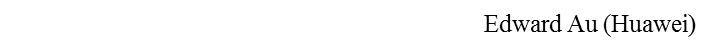 Slide 4
November 2022
Participant behavior in IEEE SA activities is guided by the IEEE Codes of Ethics & Conduct
All participants in IEEE SA activities are expected to adhere to the core principles underlying the:
IEEE Code of Ethics
IEEE Code of Conduct
The core principles of the IEEE Codes of Ethics & Conduct are to:
Uphold the highest standards of integrity, responsible behavior, and ethical and professional conduct
Treat people fairly and with respect, to not engage in harassment, discrimination, or retaliation, and to protect people's privacy.
Avoid injuring others, their property, reputation, or employment by false or malicious action
The most recent versions of these Codes are available at http://www.ieee.org/about/corporate/governance
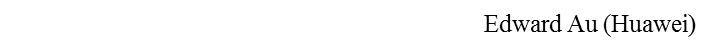 Slide 5
November 2022
Participants in the IEEE SA “individual process” shall act independently of others, including employers
The IEEE SA Standards Board Bylaws require that “participants in the IEEE standards development individual process shall act based on their qualifications and experience”
This means participants:
Shall act & vote based on their personal & independent opinions derived from their expertise, knowledge, and qualifications
Shall not act or vote based on any obligation to or any direction from any other person or organization, including an employer or client, regardless of any external commitments, agreements, contracts, or orders
Shall not direct the actions or votes of other participants or retaliate against other participants for fulfilling their responsibility to act & vote based on their personal & independently developed opinions
By participating in standards activities using the “individual process”, you are deemed to accept these requirements; if you are unable to satisfy these requirements then you shall immediately cease any participation (and would ask you to please leave the call or meeting.)
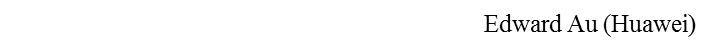 Slide 6
November 2022
IEEE-SA standards activities shall allow the fair & equitable consideration of all viewpoints
The IEEE SA Standards Board Bylaws (clause 5.2.1.3) specifies that “the standards development process shall not be dominated by any single interest category, individual, or organization”
	– 	This means no participant may exercise “authority, leadership, or influence by  reason of superior leverage, strength, or representation to the exclusion of fair and equitable consideration of other viewpoints” or “to hinder the progress of the  standards development activity”
This rule applies equally to those participating in a standards development project and to that project’s leadership group
Any person who reasonably suspects that dominance is occurring in a standards development project is encouraged to bring the issue to the attention of the Standards Committee or the project’s IEEE SA Program Manager
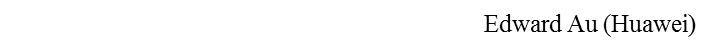 Slide 7
November 2022
Housekeeping reminder
Weekly meeting reminders:
IMAT is NOT being used for this session
Please ensure that the following information is listed correctly when joining the call: “FIRST NAME LAST NAME, Affiliation” (e.g., Stuart Kerry, OK-Brit; Self)
Remember to state your name and affiliation the FIRST TIME you speak
When you want to be on the queue, please type “Q” or “q” in the chat window
Remember to mute when not speaking, thank you
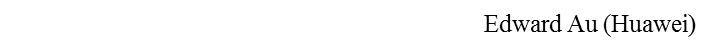 Slide 8
November 2022
Agenda
Meeting called to order
Administrative items (IEEE 802 and IEEE SA required notices)
Housekeeping reminder
Review and approve agenda
Review and approve the weekly meeting minutes
Status of ongoing consultations
Discussion and Motion:  Response to India TRAI’s consultation
General discussion items
Reminder:  Meeting schedule next week
Reminder:  Meeting and hotel reservation for the 2022 November Plenary 
Any other business
Adjourn
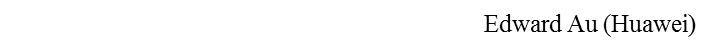 Slide 9
November 2022
Administrative motions
Motion #1 (Internal):  To approve the agenda as presented on the previous slide.
Moved:  Stuart Kerry
Seconded:  Hassan Yaghoobi
Discussion:  None.
Vote:  Approved with unanimous consent.

Motion #2 (Internal):  To approve the weekly meeting minutes of the 27 October 2022 RR-TAG call as shown in the document 18-22/0140r0, with editorial privilege for the 802.18 Chair. 
Moved:  Al Petrick
Seconded:  Tuncer Baykas 
Discussion:  None
Vote:  Approved with unanimous consent.
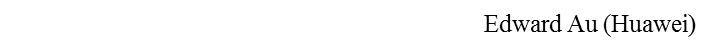 Slide 10
November 2022
Status of ongoing consultations
Tracking document:  18-22/0035r43
Pending for interested members to prepare response in the order of internal deadline for the next three weeks:
Internal deadline on 3 November 2022:
Canada ISED:  Consultation on the Spectrum Outlook 2022 to 2026
India TRAI:  Leveraging Artificial Intelligence and Big Data in Telecommunication Sector (reply comment)
Norway Nkom:  Frequency management towards 2030
Internal deadline on 17 November 2022:
Australia ACMA:  New arrangements for low interference potential devices
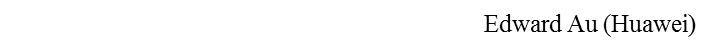 Slide 11
November 2022
India TRAI’s consultation (1)
Consultation “Leveraging Artificial Intelligence and Big Data in Telecommunication Sector”
Publication date:  5 August 2022
Closing date for response:  4 November 2022 (extended) 
Internal 802.18 deadline to allow for 10 day EC ballot:  29 September 2022 
Closing date for reply comment:  18 November 2022 (extended) 
Internal 802.18 deadline to allow for 10 day EC ballot:  3 November 2022 

For details, please visit
https://www.trai.gov.in/sites/default/files/CP_05082022_0.pdf 
Proposed IEEE 802 response
18-22/0119r2
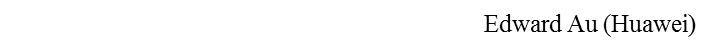 Slide 12
November 2022
India TRAI’s consultation (2)
Motion #3 (External):  Move to approve document 18-22/0119r3 in response to India TRAI’s consultation “Leveraging Artificial Intelligence and Big Data in Telecommunication Sector” for review and approval by the IEEE LMSC (802 EC) for submission to India TRAI by the response deadline. The IEEE 802.18 Chair is authorized to make editorial changes as necessary.
Moved:  Hassan Yaghoobi
Seconded:  Rich Kennedy
Attendees:  18
Voters (present):  18
Result:  Passed (11 Yes, 0 No, 3 Abstain)
Remarks:  The Chair did not vote
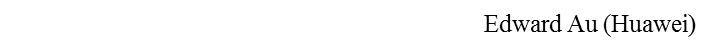 Slide 13
November 2022
General discussion items (1)
EU
ETSI BRAN
CEPT
UK Ofcom
Other countries/regions
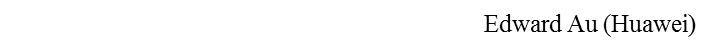 Slide 14
November 2022
General discussion items (2)
Americas
USA FCC
The November Open Commission Meeting is scheduled at 10:30am ET on 17 November 2022.
Canada ISED and Canada RABC
Other countries/regions
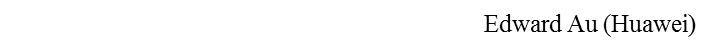 Slide 15
November 2022
General discussion items (3)
Asia Pacific
APT
Other countries/regions
On 26 October 2022, India DOT published the National Frequency Allocation Plan - 2022.
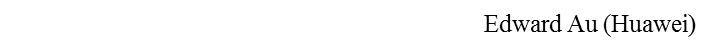 Slide 16
November 2022
General discussion items (4)
Other countries and regions
ITU-R
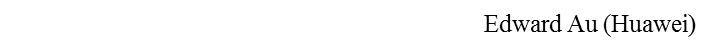 Slide 17
November 2022
Meeting schedule:  next week (week of 7 November 2022)
#The ISUS ad-hoc call on 7 November 2022 is cancelled.
#The mmWave ad-hoc on 8 November 2022 is cancelled.
*Call in info is also available at 18-16/0038r27 and the 802.18 Google Calendar
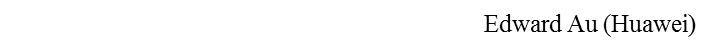 Slide 18
November 2022
Meeting and hotel reservation for the 2022 November plenary (1)
Meeting reservation begins on 5 August 2022
https://cvent.me/0Vk4Qq
Registration fee
Early Registration until Friday, 16 September 2022
US$600.00
Standard Registration until Monday, 31 October 2022
US$800.00
Late Registration after Monday, 31 October 2022
US$1000.00
Cancellation policy
Until 16 September 2022, cancellations will not incur a cancellation fee
After 16 September 2022 until 31 October 2022, cancellations will incur a US$150.00 cancellation fee
After 31 October 2022, cancellations will not receive any refund
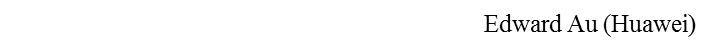 Slide 19
November 2022
Meeting and hotel reservation for the 2022 November plenary (2)
Hotel reservation begins on 5 August 2022
https://www.marriott.com/event-reservations/reservation-link.mi?id=1657872654535&key=GRP&app=resvlink 
Cut off date:
Early Bird: 6:00 PM Bangkok local time 19 October 2022.
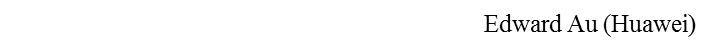 Slide 20
November 2022
Any other business
Call for mmWave ad-hoc chair:  nomination period is extended to 8:00am Bangkok local time on Thursday, 17 November 2022.
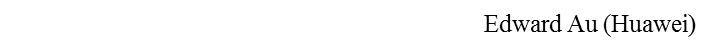 Slide 21
November 2022
Adjourn
Attendance today 
On-line:  18
Voters:  18
Next 802.18 plenary/interim
IEEE 802 plenary from 13 November 2022 to 18 November 2022
Adjourn:
Any objection to adjourn?  None  
Adjourned at 3:48pm ET
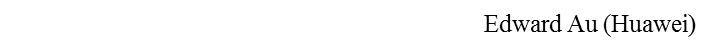 Slide 22